Short Form - Cancer
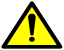 WARNING: Cancer - www.P65Warnings.ca.gov.
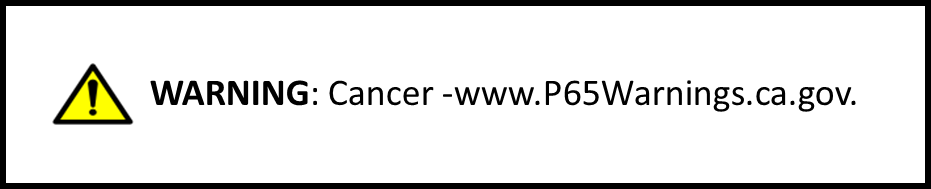